Бюджет для граждан
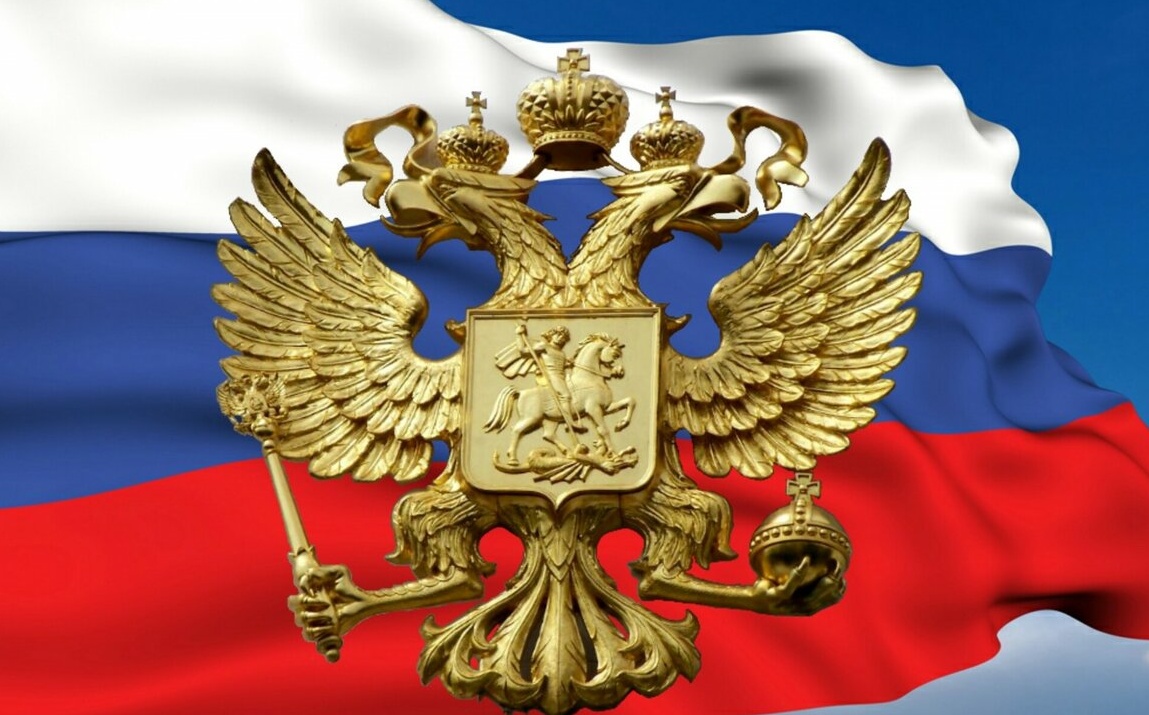 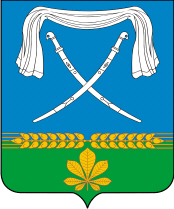 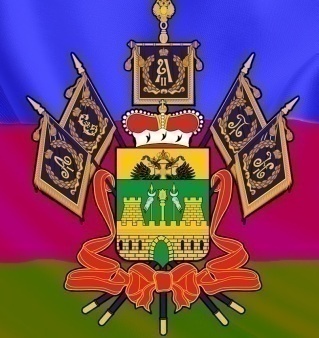 к отчету об исполнении бюджета Новопокровского сельского поселения 
Новопокровского района 
за 2020 год
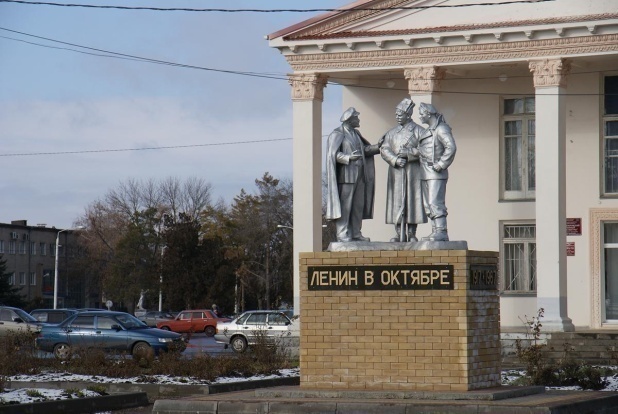 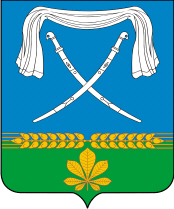 Уважаемые жители Новопокровского сельского поселения !
Представляем вашему вниманию основные показатели исполнения бюджета Новопокровского сельского поселения Новопокровского района за  2020 год.  
Пристальное внимание администрация Новопокровского сельского поселения Новопокровского района уделяет исполнению доходной части бюджета, а также грамотному расходованию финансов. В 2020 году своевременно и в полном объеме обеспечены все обязательства перед жителями, а также продолжена работа по повышению эффективности использования средств.
Ставший уже традиционным программный формат бюджета позволяет четко отследить, куда направлены ресурсы и какой это дало результат. 
Надеюсь, представленные сведения будут для вас полезны и помогут разобраться в вопросах управления финансами Новопокровского сельского поселения Новопокровского района.
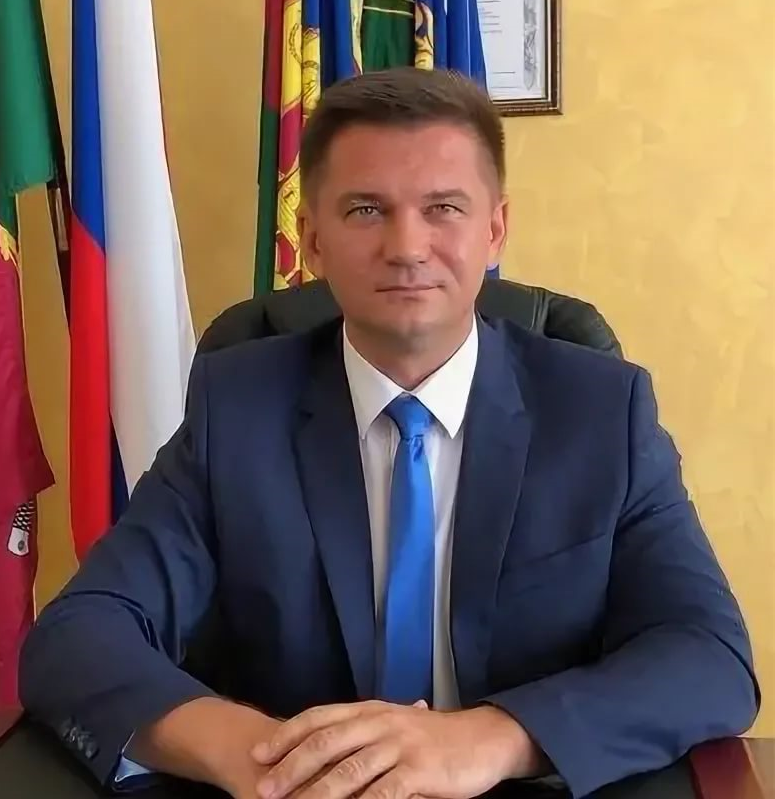 Глава 
Новопокровского сельского поселения
Новопокровского района                                                                              А.А. Богданов
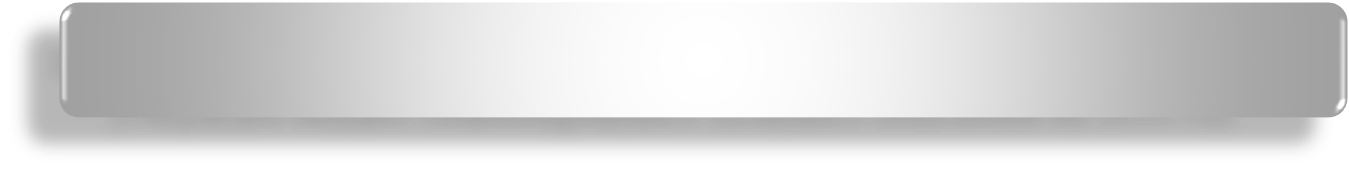 Этапы составления и утверждения отчета об исполнении бюджета
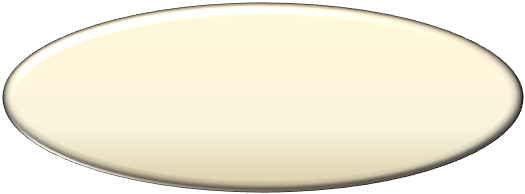 •Отчет об исполнении бюджета утверждается решением  Совета Новопокровского сельского поселения
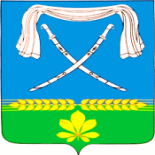 Составление отчета об исполнении бюджета
за прошедший финансовый год
До 1 апреля текущего финансового года
Представление отчета об исполнении бюджета в контрольный
 орган для осуществления внешней проверки
До 1 мая текущего финансового года
Представление отчета об исполнении бюджета и сопутствующих
 материалов в Совет Новопокровского сельского поселения
Рассмотрение и утверждение отчета об исполнении бюджета
Решением Совета Новопокровского сельского поселения от 27.11.2019 №15 утвержден бюджет Новопокровского сельского поселения Новопокровского района  на 2020 год
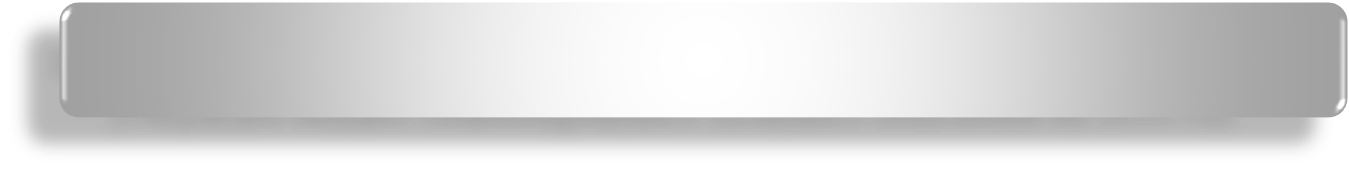 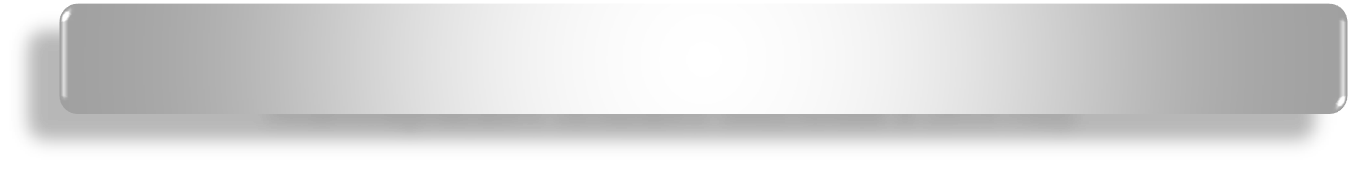 Изменение основных характеристик бюджета 
Новопокровского сельского поселения в 2020 году
Наименование
показателя
Плановые назначения
Фактическое исполнение
Процент исполнения
Динамика исполнения к 2017 году в процентах
Первоначальный бюджет
С учетом внесенных изменений
142415,2
Доходы
122308,5
138310,4
103%
117,5%
Расходы
122380,2
146611,6
139474,5
95,1%
105,6%
Дефицит (-)
Профицит (+)
-72,4
-8301,2
2940,7
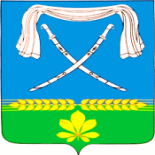 В течение 2020 года в решение о бюджете было внесено 8 поправок, обусловленных следующими причинами:
направление на расходы остатка средств на счете бюджета на 01.01.2020;
корректировка бюджета на суммы безвозмездных поступлений, полученных из краевого  бюджета в течение 2020 года;
корректировка плановых назначений по налоговым и неналоговым доходам;
внесение изменений в муниципальные программы по предложениям разработчиков  программ.
Основные параметры бюджета
Новопокровского сельского поселения 2020 год (тыс.руб.)
Структура доходов бюджета Новопокровского сельского поселения
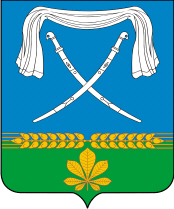 ДОХОДЫ БЮДЖЕТА ПОСЕЛЕНИЯ
142415,2 тыс.руб.
НЕНАЛОГОВЫЕ ДОХОДЫ
11481,8 тыс. руб.
доходы от использования муниципального  имущества;
доходы от продажи материальных и нематериальных активов.
НАЛОГОВЫЕ ДОХОДЫ
83131,5тыс. руб.
поступления от уплаты налогов, установленных Налоговым кодексом
 Российской Федерации, 
например:
налог на доходы физических лиц;    
земельный налог;
налог на имущество;
другие.
БЕЗВОЗМЕЗДНЫЕ ПОСТУПЛЕНИЯ
47801,9 тыс. руб.
поступления в бюджет на безвозмездной и безвозвратной основе  
(субвенции и субсидии, иные межбюджетные трансферты).
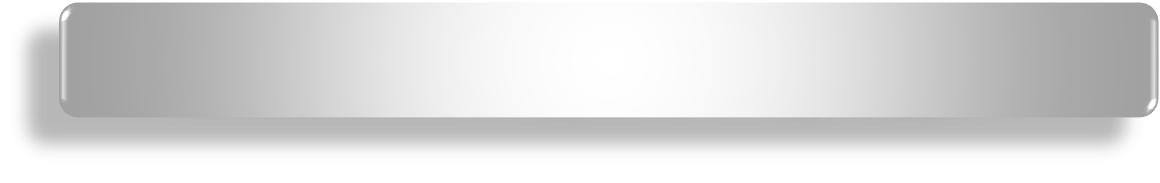 Исполнение бюджета по доходам
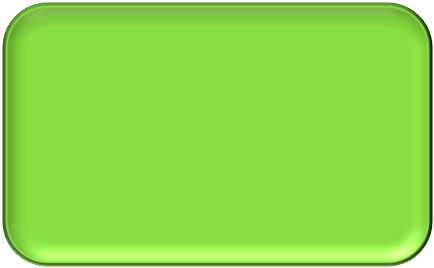 Приглашено 
207
 налогоплательщиков по недоимке
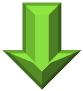 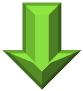 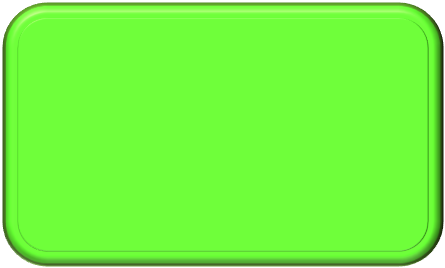 Объём погашенной задолженности 
423,3 тыс.руб.
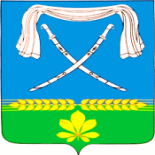 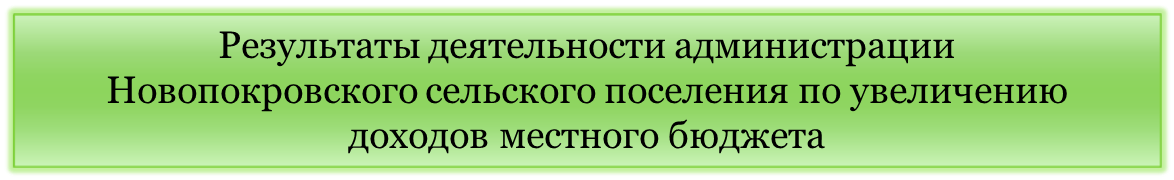 За 2020 год проведено 20 заседания межведомственных комиссий
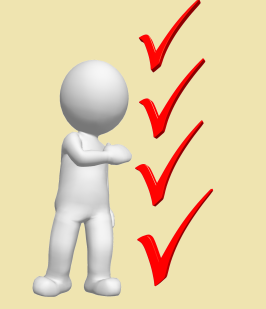 Структура налоговых доходов бюджета Новопокровского сельского поселения 
в 2020году
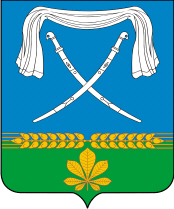 Структура неналоговых доходов бюджета Новопокровского  сельского поселения 
в 2020 году
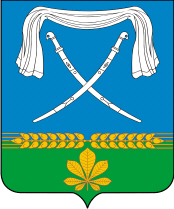 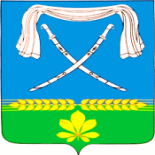 Структура безвозмездных поступлений в бюджет Новопокровского сельского поселения  Новопокровского района  в 2020 году
Раздел
Наименование
Уточненный план
Исполнено
% исполненияия
0100
Общегосударственные вопросы
24191,0
23809,7
98,4
0300
Национальная безопасность и правоохранительная деятельность
323,2
320,6
99,2
89,9
0400
Национальная экономика
20952,9
18836,7
0500
Жилищно-коммунальное хозяйство
86128,4
82095,8
95,3
0700
Образование
4854,5
4507,8
92,9
0800
Культура, кинематография
8977,4
8886,3
98,9
1000
Социальная политика
435,7
435,6
99,9
1100
Физическая культура и спорт
2,5
2,5
100
1300
Обслуживание  государственного и муниципального долга
746
579,5
77,7
139474,5
РАСХОДЫ БЮДЖЕТА – ВСЕГО:
146611,6
95,1
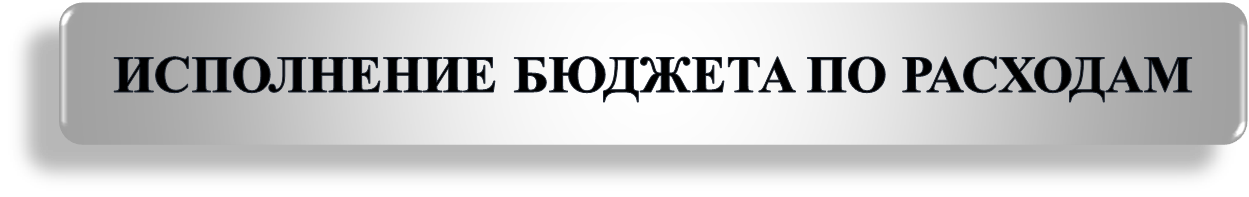 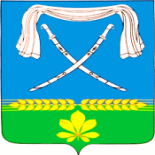 Расходы бюджета Новопокровского сельского поселения Новопокровского района на 2020 год
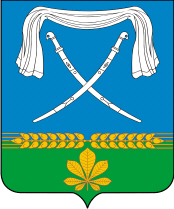 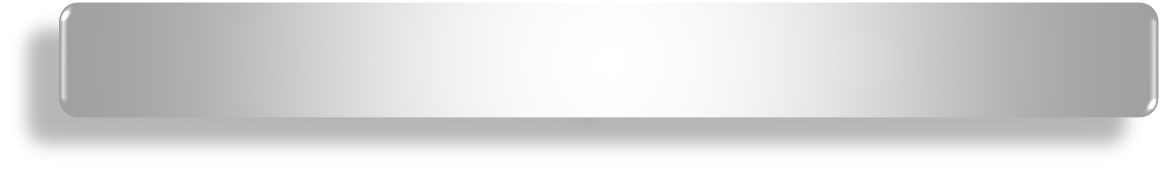 Расходы бюджета за 2020 год
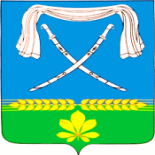 Программные и непрограммные расходы
На реализацию муниципальных программ 83,3% 
116157,9 тыс.руб.
Непрограммные мероприятия 

 16,7%
23316,6 тыс.руб.
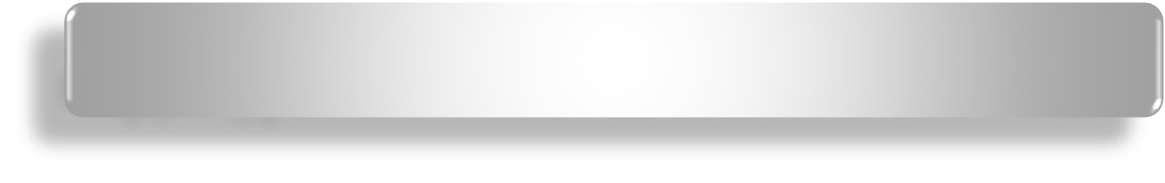 Исполнение программной части бюджета
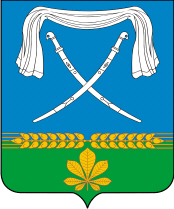 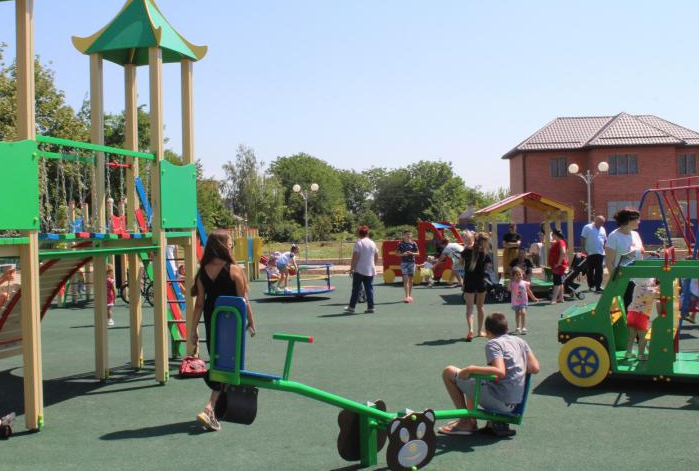 В Новопокровском сельском поселении в рамках реализации приоритетного национального проекта «Формирование современной городской среды» успешно завершены работы по благоустройству сквера в честь 80-летия образования Краснодарского края. Площадь общественного пространства – 5 853 квадратных метра. В новом месте отдыха появились полноценные детская и спортивная площадки, освещение и места для отдыха. Игровая зона для детей удобна и безопасна. На спортивной площадке расположены тренажеры, турники и зона для игры в теннис.
 На благоустройство сквера были выделены средства из федерального, краевого и местного бюджетов на общую сумму 7015,0 тыс. руб. Федеральные и краевые 6103,05 тыс. руб. (87%), местные – 911,95 тыс. руб. (13%).
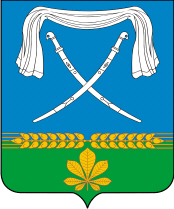 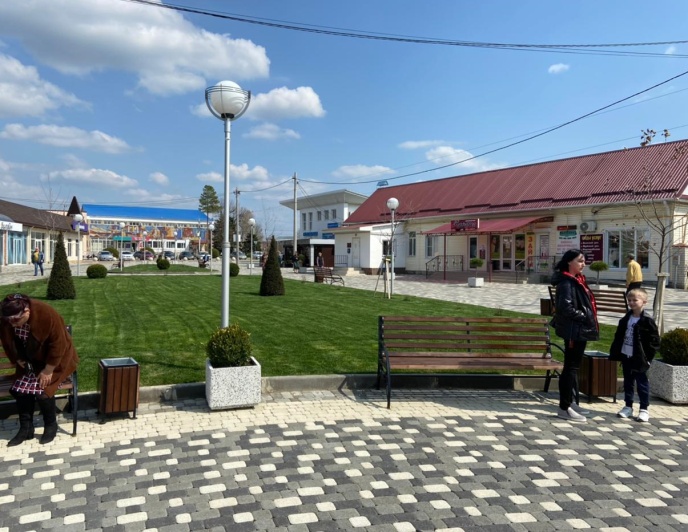 В декабре  2020 года был введен в эксплуатацию еще один объект благоустройства общественной территории «Аллея в честь 75-летия Победы в Великой Отечественной войне» по ул. Первенцева. Привлечено средств всего: 8 040,1 тыс. руб., в том числе из федерального бюджета 6 715,1 тыс. руб., краевого бюджета- 279,8 тыс. руб., из местного бюджета- 
1 045,2 тыс. руб.
   Аллея включает в себя две широкие пешеходные дорожки, круглую площадь по центру которой, за счет собственных и привлеченных средств фермерского сообщества и предпринимателей построен светодинамический фонтан. 
За счет собственных средств, на общую сумму: 
1 158,8 тыс. руб. были благоустроены еще две общественные территории: «Благоустройство аллеи на ул. Первенцева в ст.Новопокровской  II этапа», в результате чего был обустроен тротуар в конце основной аллеи. А также проведены работы по «Благоустройству катальпового сквера в ст. Новопокровской». Возле многофункциональной спортивной площадки в микрорайоне сахарного завода проведено устройство переходных дорожек из тротуарной плитки, связавших придомовые территории расположенных по близости МКД.
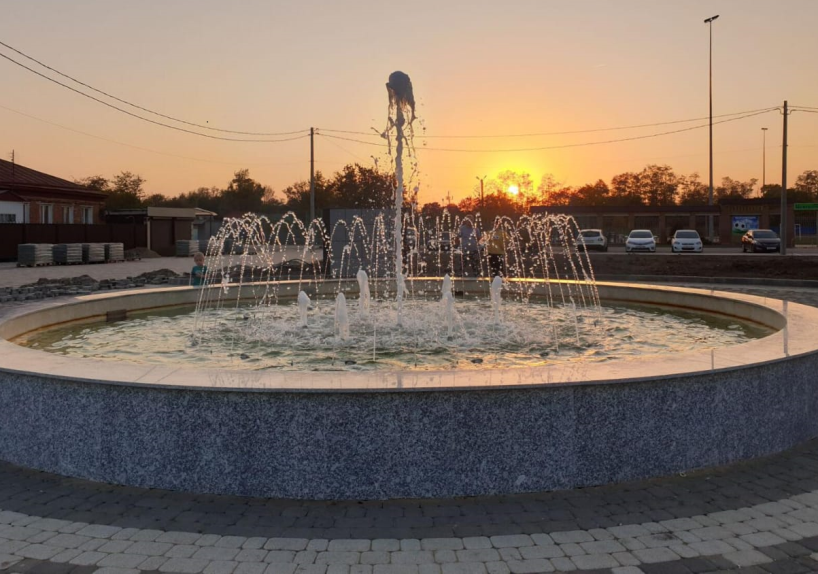 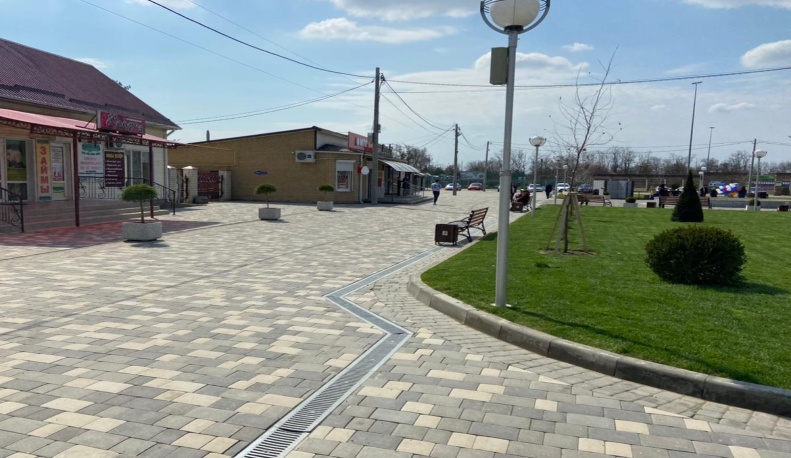 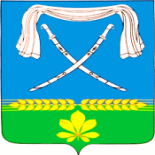 Дорожное хозяйство (Дорожный фонд)
Объем дорожного фонда в 2020 году составил 20593,5 тыс. рублей,из них освоено 18580,3 тыс. рублей.
В рамках подпрограммы «Строительство, реконструкция, капитальный ремонт и ремонт автомобильных дорог общего пользования местного значения на территории Краснодарского края» государственной программы Краснодарского края «Развитие сети автомобильных дорог Краснодарского края» проведен ремонт 3 участков улиц общей протяженностью 3,0 км. На эти цели направлено 9582,6 тыс. рублей.
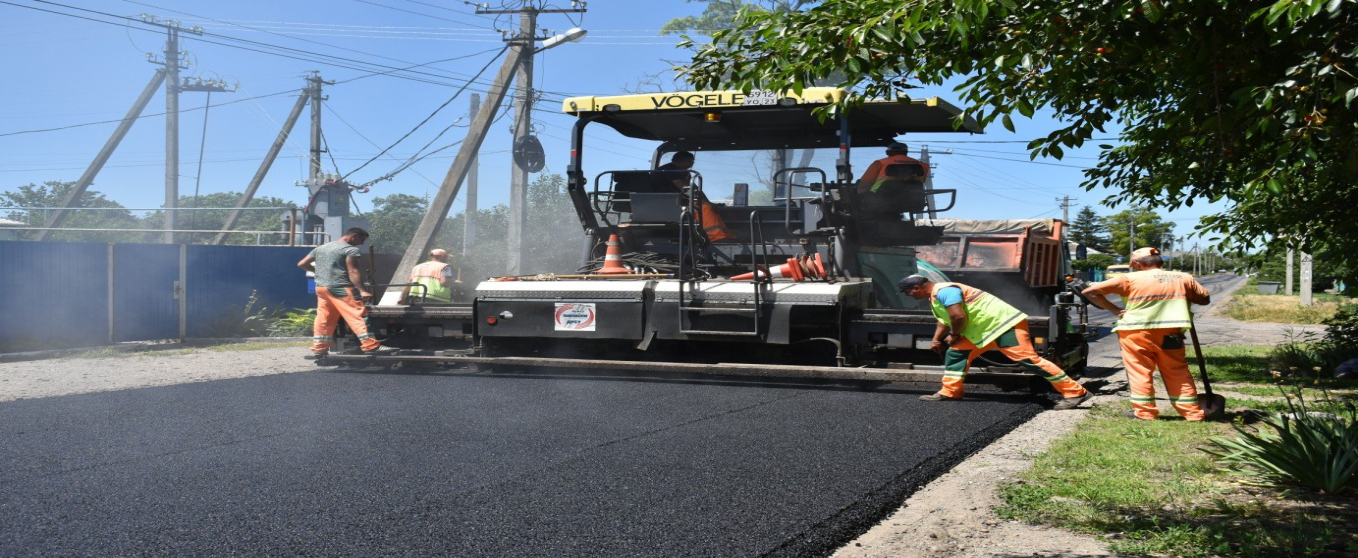 Капитальный ремонт артезианской скважины.
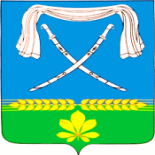 В целях повышения качества и надежности водоснабжения, в 2020 году, по программе Министерства ТЖ и ЖКХ проведен капитальный ремонт 6-й артезианской скважины №Д105(86/4), расположенной по ул. Советской (главный водозабор) на общую сумму 2633,2 тыс. рублей.
2633,2 тыс. рублей
Краевой бюджет
2290,9  
тыс. рублей
Местный бюджет
342,3
 тыс. рублей
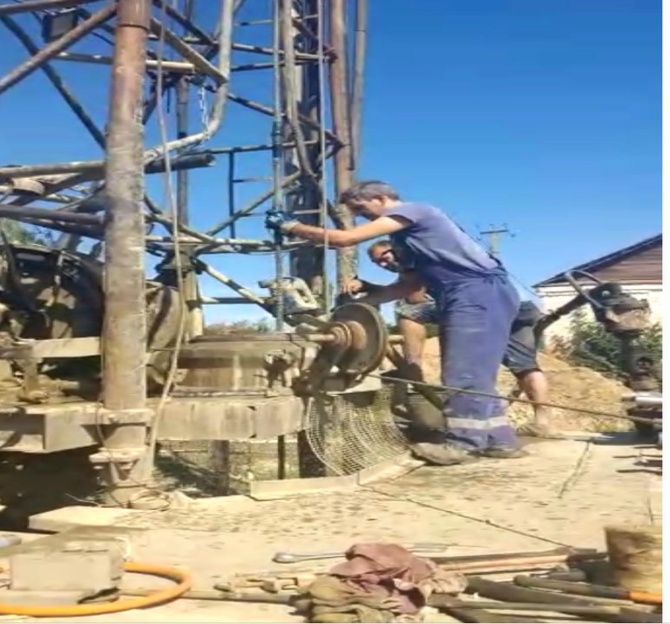 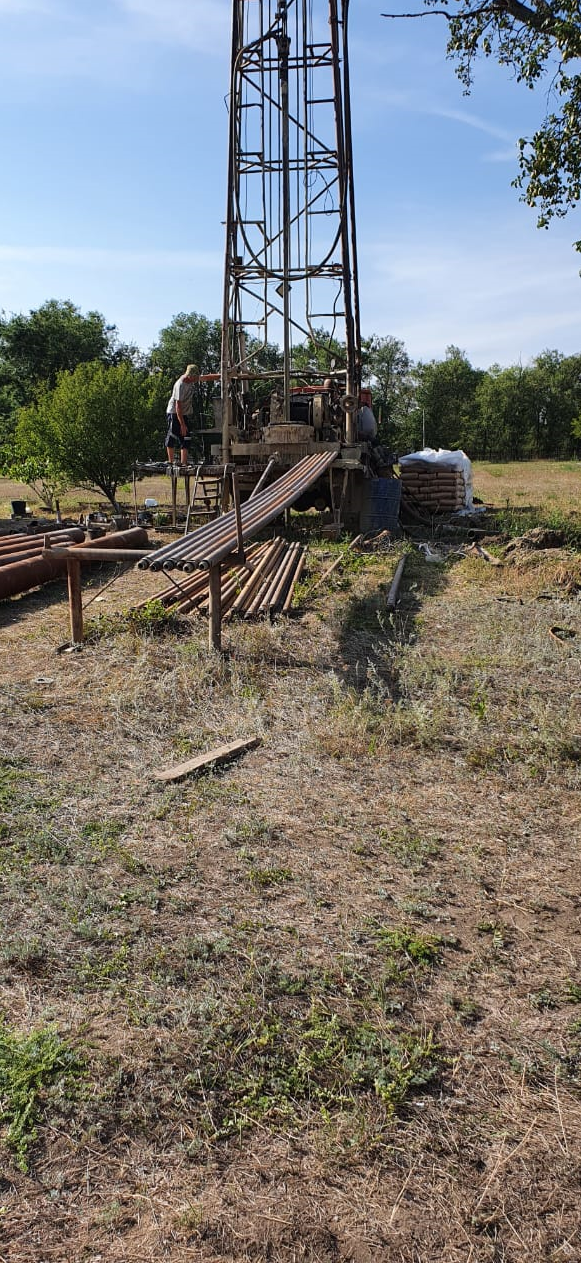 Автодорожный путепровод 
по пер. Садовому  в станице Новопокровской
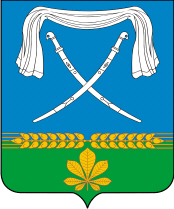 Администрацией Новопокровского сельского поселения Новопокровского района 18 ноября 2019 года были поданы документы на  участие в отборе муниципальных образований на получение межбюджетных трансфертов на строительство автодорожных путепроводов в местах пересечения автомобильных дорог общего пользования местного значения и железнодорожных путей на 2021 – 2022  годы.
	В 2020 году на условиях софинансирования по программе  Министерства транспорта Краснодарского края проведен электронный аукцион по выбору организации  на разработку рабочей документации по объекту «Автодорожный путепровод по  пер. Садовому в ст. Новопокровской». На эти цели направленно 5 420,6 тыс.рублей.  
- протяженность объекта 0,667 км;
- ширина земельного полотна 13,40 м;
- расчетный период эксплуатации 30 лет;
- ширина проезжей части 6,0 м;
категория дороги V (улица местного значения в жилой застройке по СП 42.13330.2011);
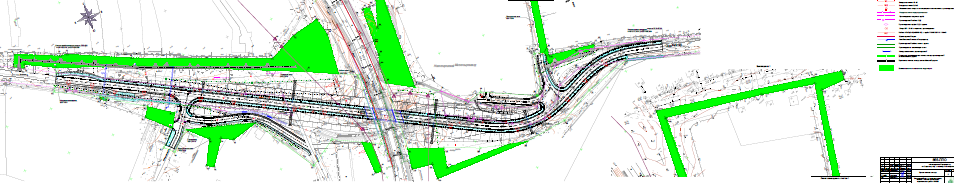 18
Структура финансового обеспечения
 муниципальных учреждений 
на 2020 год
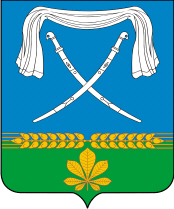 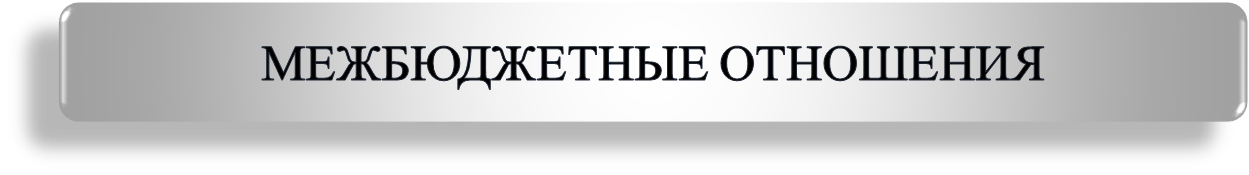 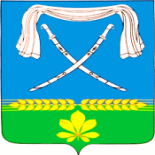 Краевой бюджет
Всего передано
41509,1  тыс. рублей  в т.ч.
Дотации – 10689,0 тыс. руб.
Субсидии – 30812,5 тыс. руб. 
Субвенции - 7,6 тыс. руб.
Бюджет Новопокровского сельского поселения
всего передано  
7921,3 тыс. рублей
Бюджет МО Новопокровский район

всего передано
6188,7 тыс. рублей
ИМБТ передаваемые бюджету 
сельского поселения по соглашениям
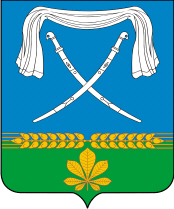 Муниципальный долг 
Новопокровского сельского поселения
В 2020 году был заключен муниципальный контракт от 28.09.2020 года        № 0318300128920000259 на оказание финансовых услуг по предоставлению кредита на сумму 5000,0 тыс. рублей под 6,82 % годовых. Срок возврата не позднее 23.12.2022 года. 
Проведена работа по снижению стоимости кредитных ресурсов по заключенному контракту от 02.09.2019 № 0318300072119000026-1 «На оказание финансовых услуг по предоставлению кредита Новопокровскому сельскому поселению в 2019 году с открытием невозобновляемой кредитной линии для финансирования покрытия дефицита бюджета Новопокровского сельского поселения» с ПАО «Сбербанк России».
В результате заключено дополнительное соглашение от 29.05.2020 к муниципальному контракту, согласно которому процентная ставка по  кредиту снижена на 0,06 процентных пункта.
       Остаток средств бюджета поселения на 01.01.2020 сложился в сумме 11241,9 тыс. рублей., при этом остатки целевых средств  бюджетов других уровней отсутствуют.
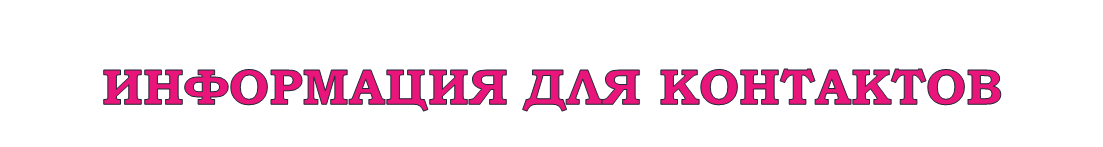 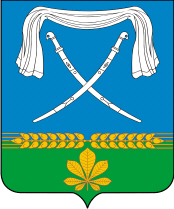 Отдел экономики, прогнозирования и доходов администрации Новопокровского сельского поселения
График работы с 8-00 до 17-00,
 перерыв с 12-00 до 13-00.

Адрес : Новопокровский район, ст.Новопокровская,
 ул.Ленина, 110.


 Телефоны
(8 86149) 7-33-82 
 (8 86149) 7-40-69